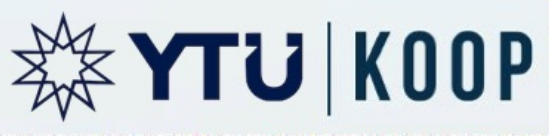 İŞLETMELERE YERLEŞEN ÖĞRENCİLERİMİZ İÇİN KOOP TOPLANTISI (ONLINE)MAKİNE FAKÜLTESİ
16.02.2024 CUMA 11:00
http://online.yildiz.edu.tr/JoinMeeting?organizationid=646bebbc-56ee-42fb-84b7-9ca8d19339bf&meetingid=fe6e0795-6d85-49f1-9621-7ed25ab3b54f
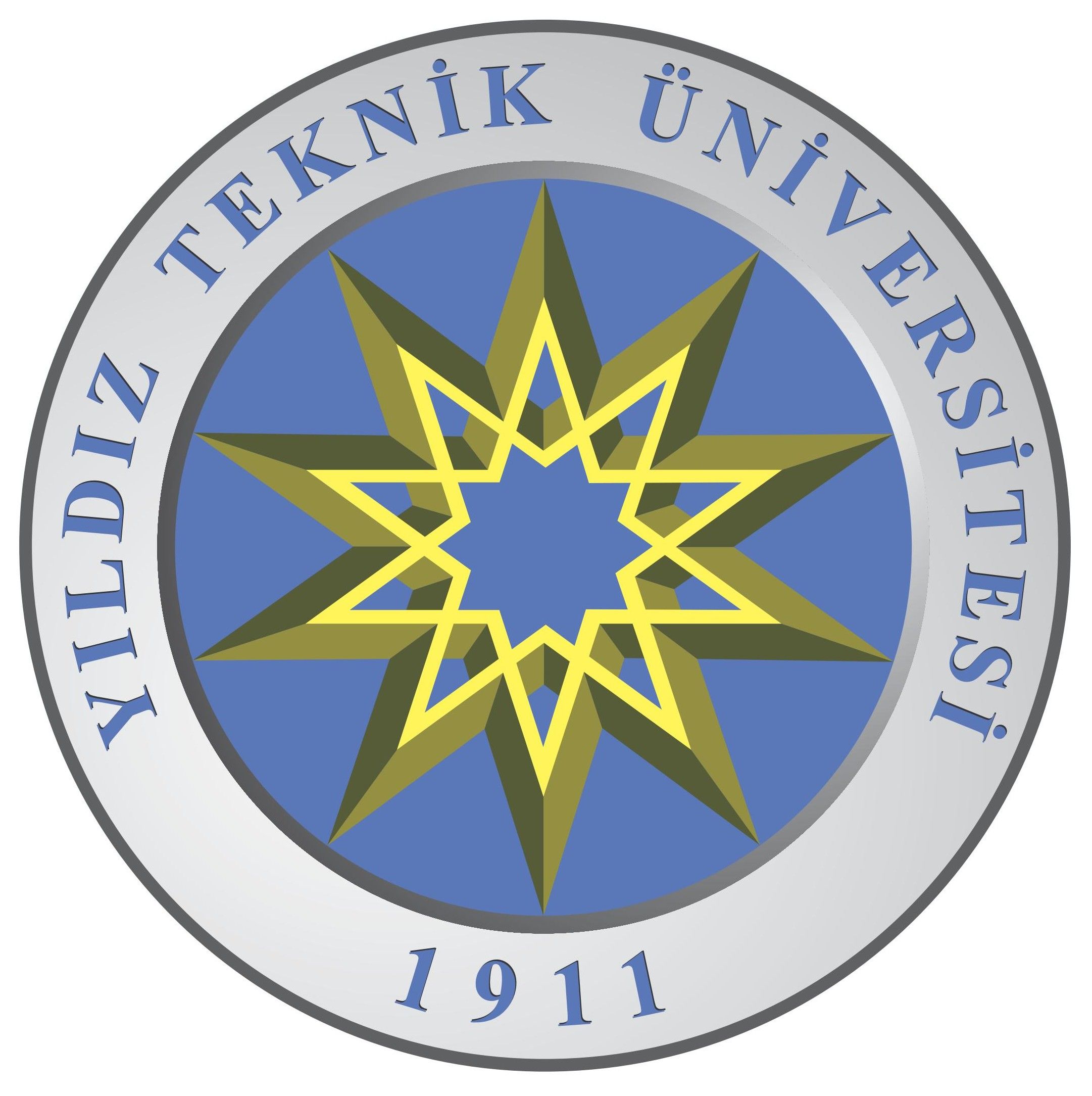